IMPROVING THE COMPETENCIES OF RESEARCH LIBRARIANS THROUGH WEBINAR IN THE COVID-19 PANDEMIC ERA
Noeraida, Rochani Nani Rahayu, Anggiana Rohandi Yusuf
Librarian
Email: noerda@batan.go.id
Disampaikan pada:
International Conference On Library And Information Science 2021
Selasa / 7 September 2021
Scope of Presentation
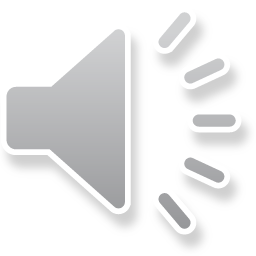 07/09/2021
2
Introduction
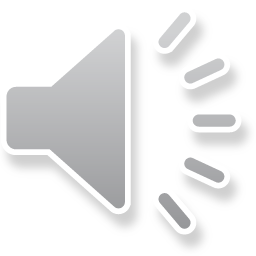 07/09/2021
3
Librarian Competency
07/09/2021
4
Canadian Assocation of Research Libraries (CARL) 7 (seven) core competencies for research librarians
07/09/2021
5
Webinar
07/09/2021
6
Benefits of webinars Silvianita & Yulianto (2020)
07/09/2021
7
Previous research
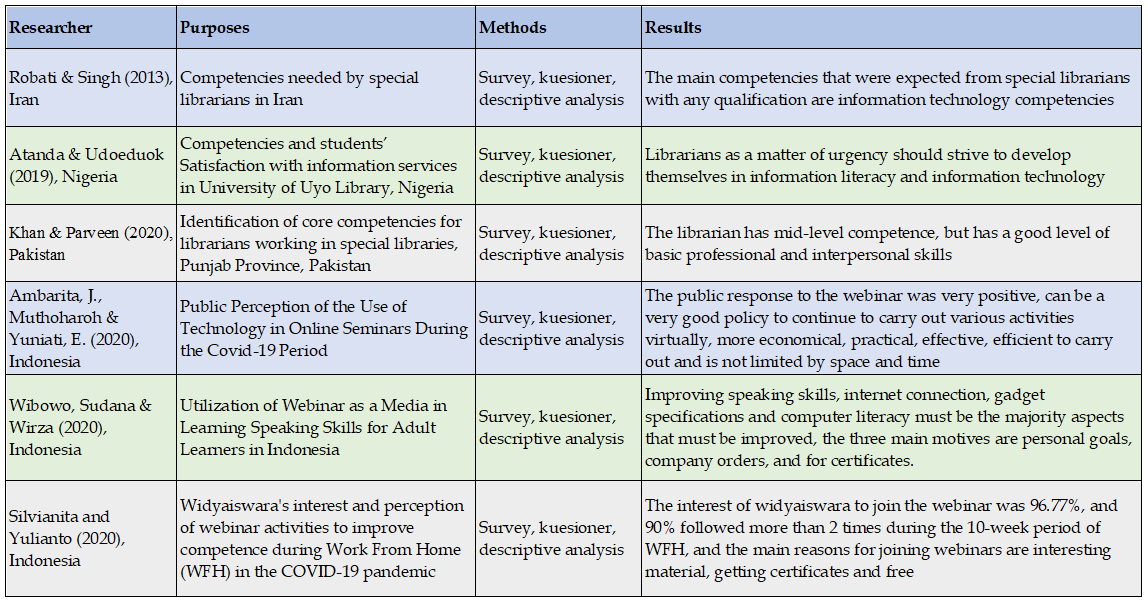 07/09/2021
8
PURPOSES RESEARCH
07/09/2021
9
Research Method
07/09/2021
10
RESULTS AND DISCUSSION
Respondent Distribution
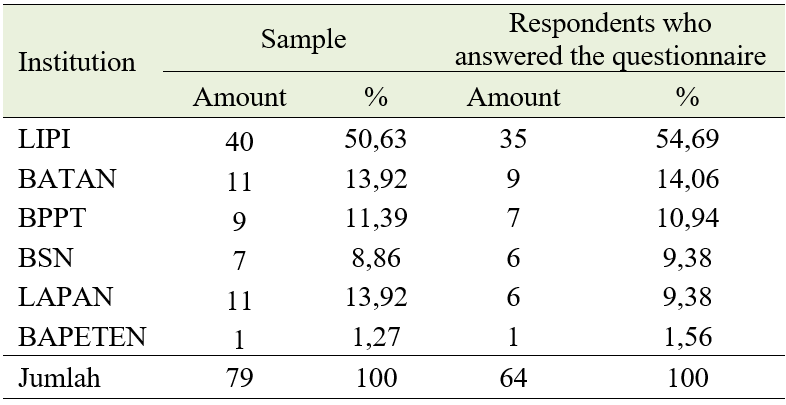 07/09/2021
11
RESULTS AND DISCUSSION
Respondent's position
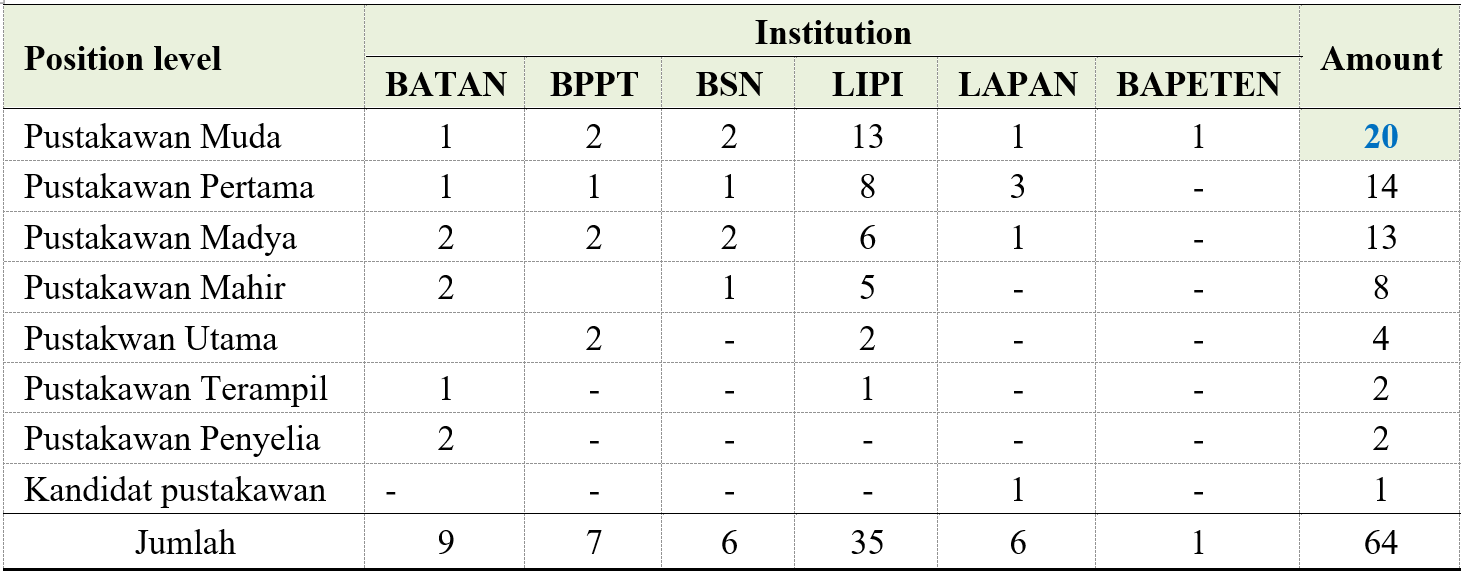 07/09/2021
12
RESULTS AND DISCUSSION
Respondent's education
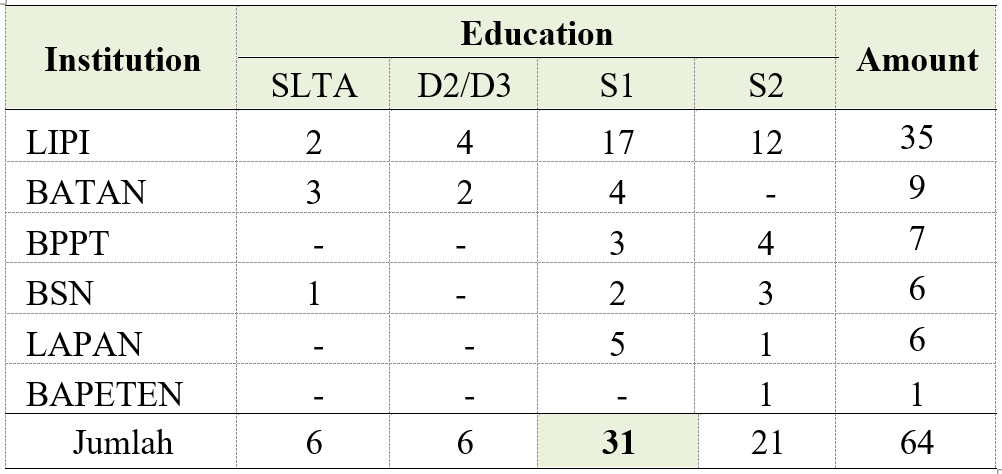 07/09/2021
13
RESULTS AND DISCUSSION
Librarian activities while work from home
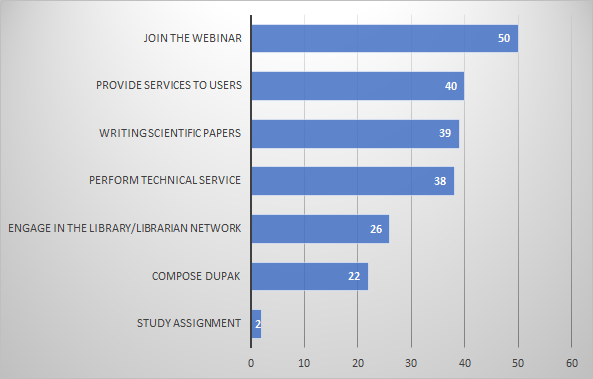 07/09/2021
14
RESULTS AND DISCUSSION
Librarian activities while WFH
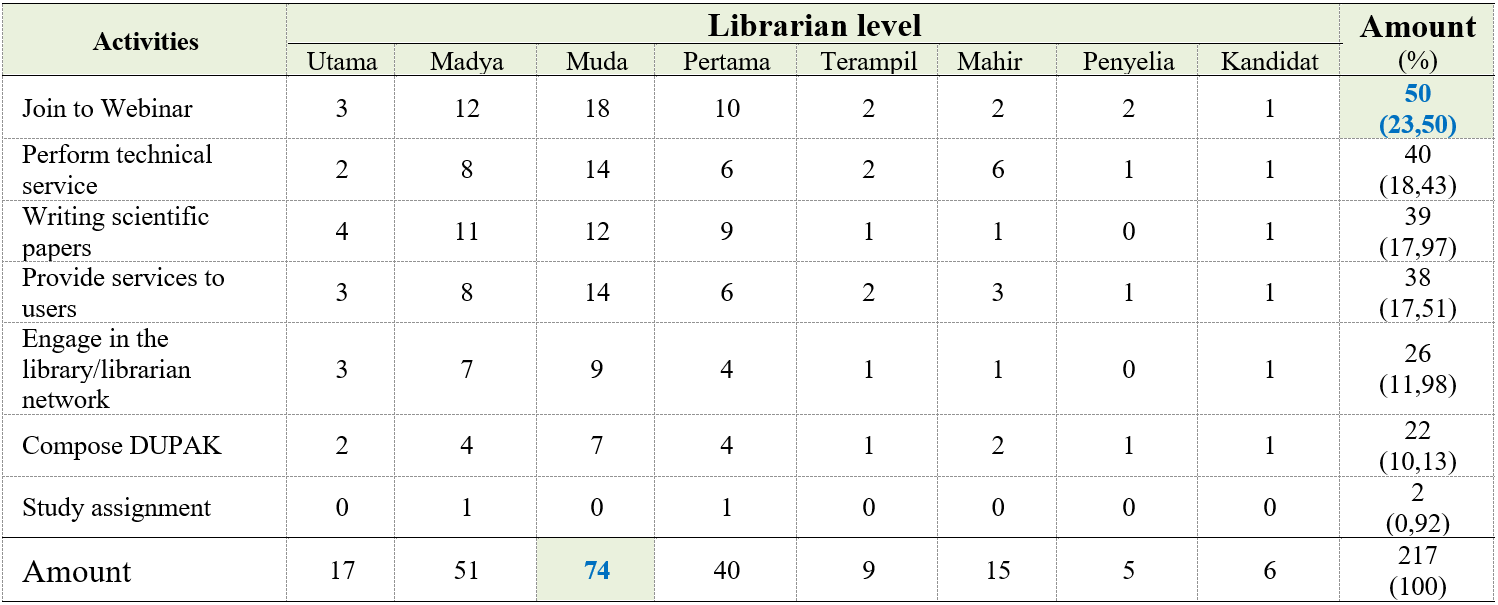 07/09/2021
15
RESULTS AND DISCUSSION
Librarian activities while WFH
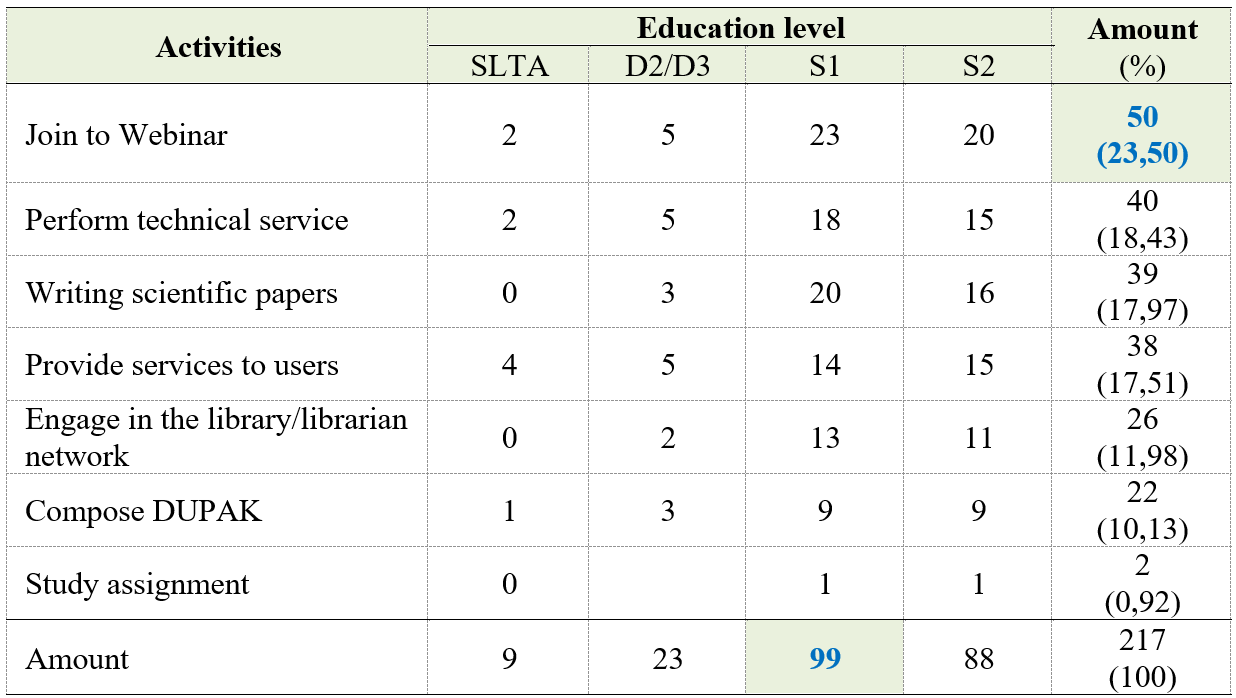 07/09/2021
16
RESULTS AND DISCUSSION
Frequency of librarians attending training per year during the period 2017-2019
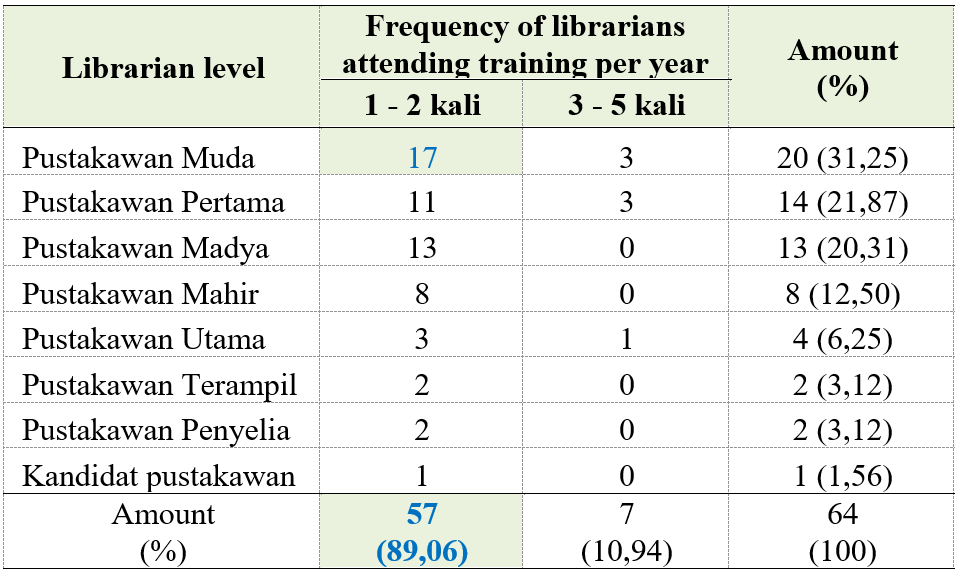 07/09/2021
17
RESULTS AND DISCUSSION
Frequency of librarians attending training per year during the period 2017-2019
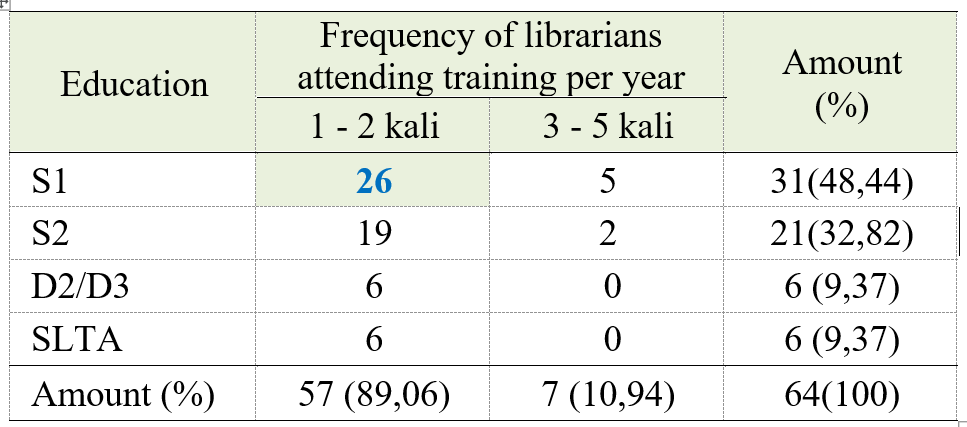 07/09/2021
18
RESULTS AND DISCUSSION
Frequency of librarians attending seminar per year during the period 2017-2019
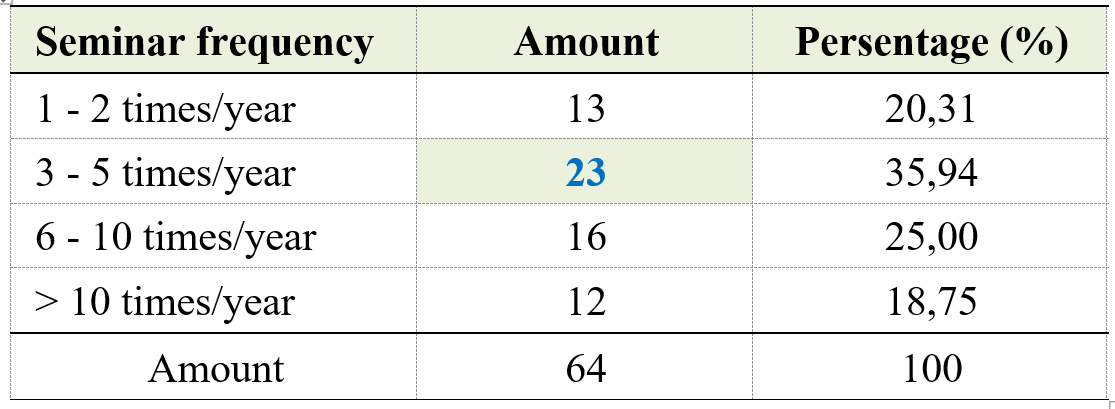 07/09/2021
19
RESULTS AND DISCUSSION
Frequency of librarians attending seminar per year during the period 2017-2019
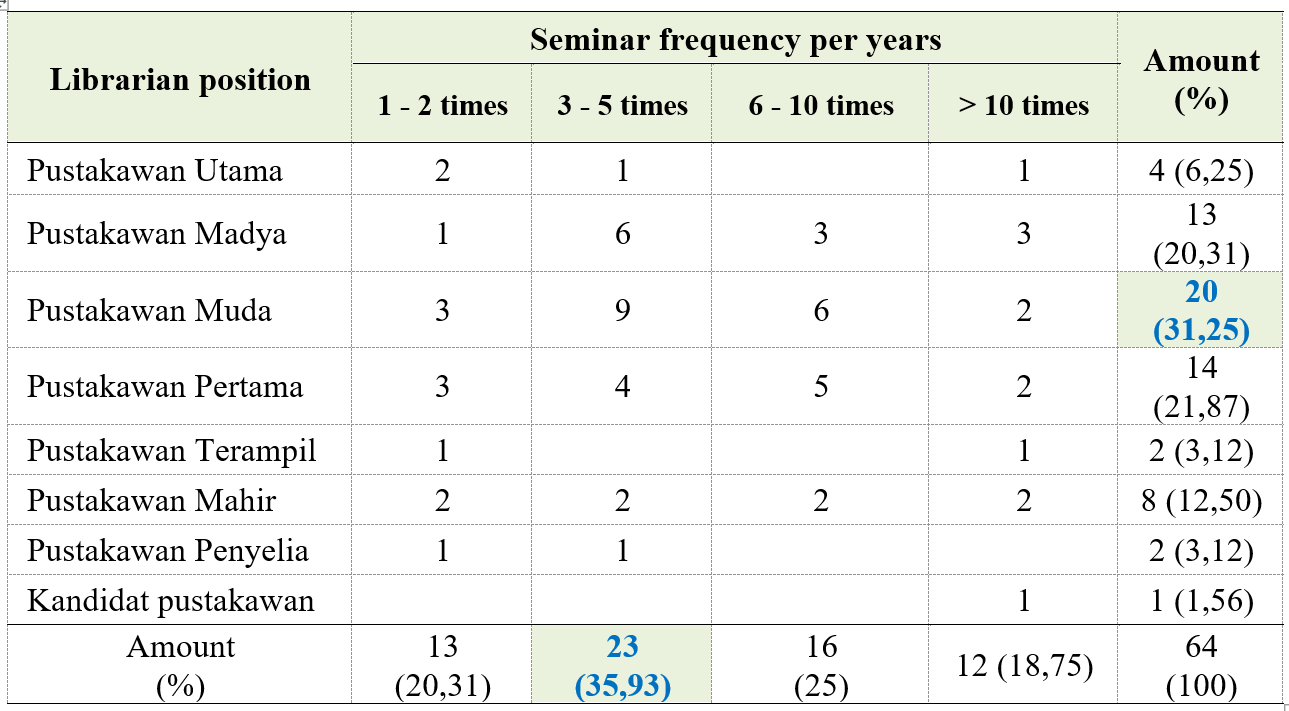 07/09/2021
20
RESULTS AND DISCUSSION
Frequency of librarians attending seminar per year during the period 2017-2019
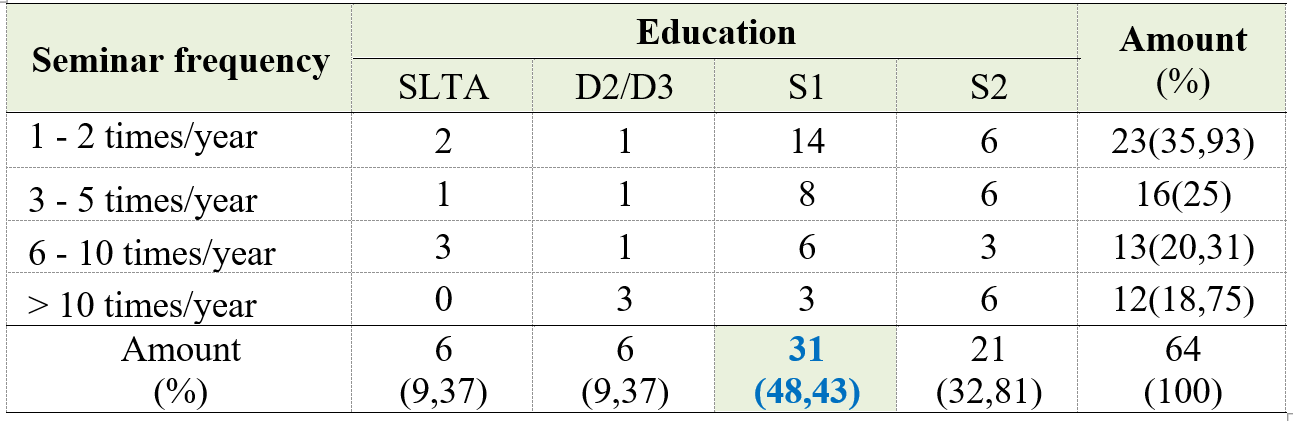 07/09/2021
21
RESULTS AND DISCUSSION
Frequency of attending weekly webinars in 2020
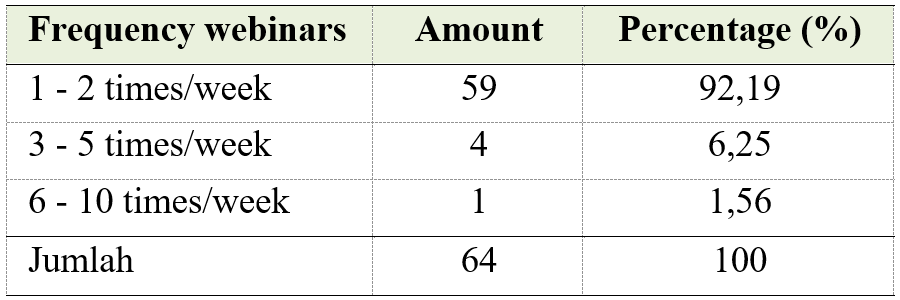 07/09/2021
22
RESULTS AND DISCUSSION
Frequency of attending weekly webinars in 2020
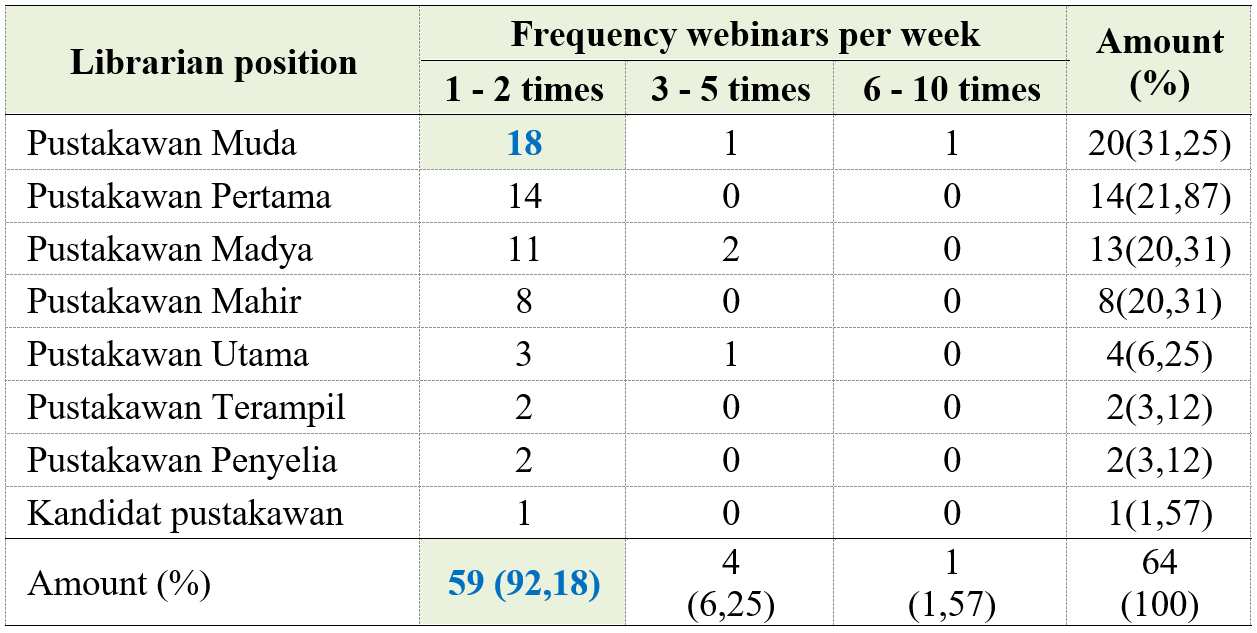 07/09/2021
23
RESULTS AND DISCUSSION
Frequency of attending weekly webinars in 2020
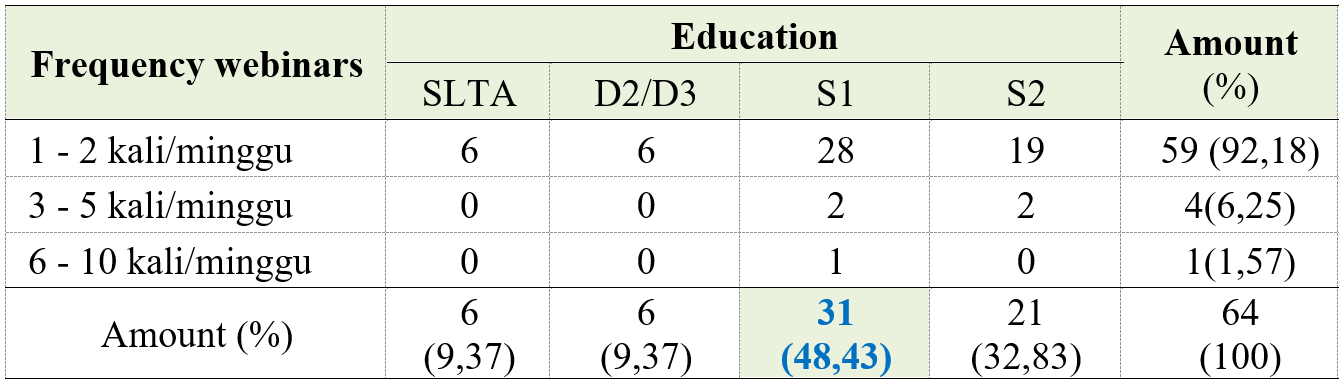 07/09/2021
24
RESULTS AND DISCUSSION
The material/topics most interested by librarians
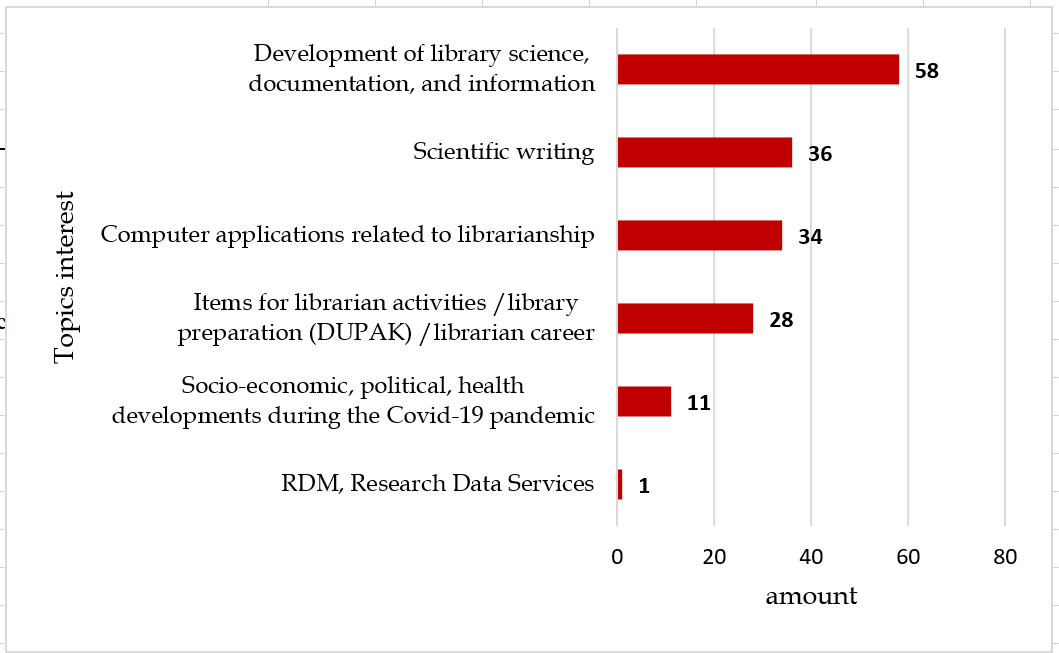 07/09/2021
25
RESULTS AND DISCUSSION
The material/topics most useful by librarians
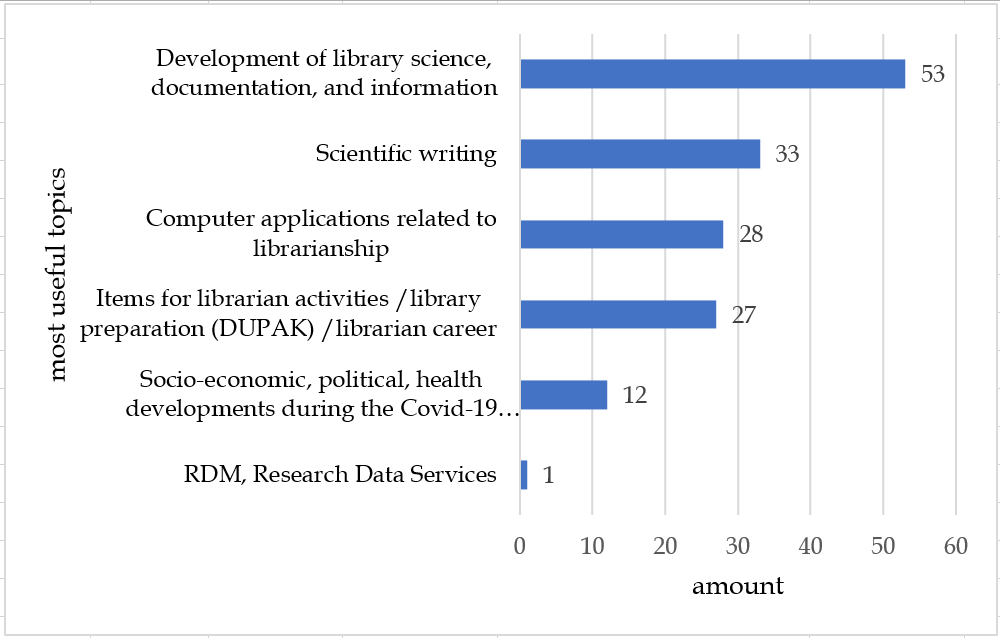 07/09/2021
26
RESULTS AND DISCUSSION
Obstacles when participating in webinars
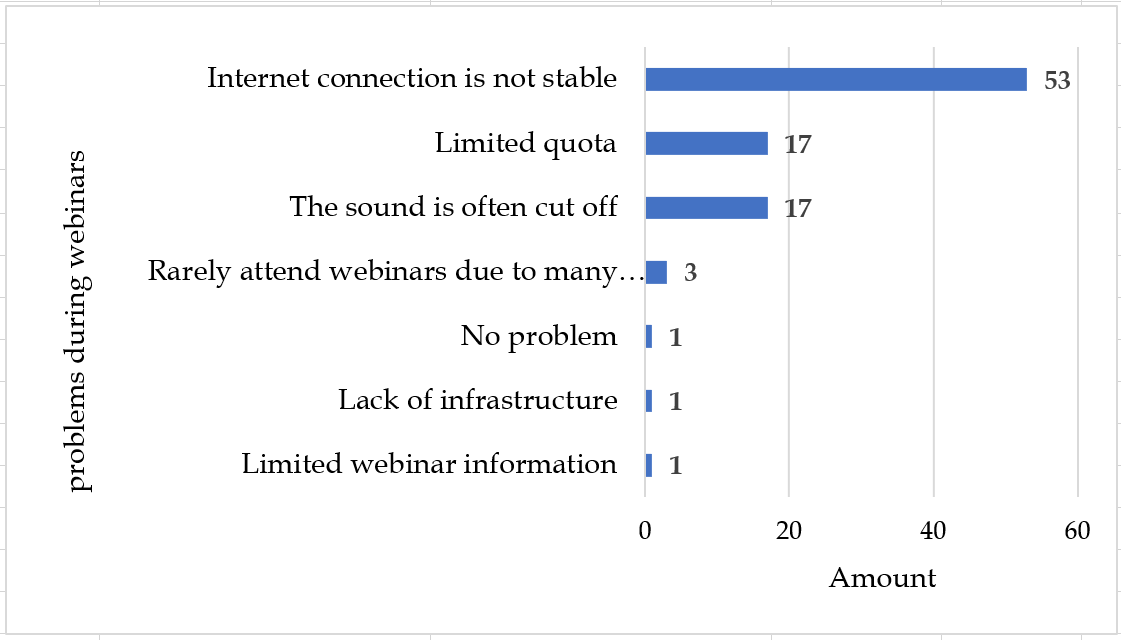 07/09/2021
27
CONCLUSION
Even during the Covid-19 pandemic, research librarians at LPNK RISTEK continue to work and learn to improve competence by participating in webinar.
Webinars are much more attended by librarians than off-line seminars and training.
According to librarians, the most interesting and useful topics are the development of library science, documentation and information
The topic of less interest is about Research Data Management or
    Research Data Services.
It is necessary to research why librarians are less interested in participating in webinars on Research Data Management or Research Data Services.
07/09/2021
28
THANK YOU
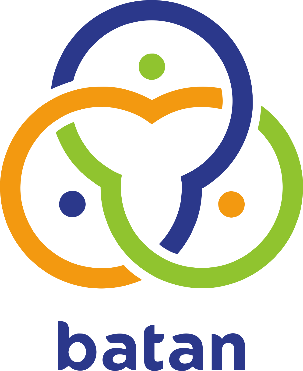 BADAN TENAGA NUKLIR NASIONAL
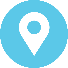 Jl. Kuningan Barat, Mampang Prapatan Jakarta, 12710
(021) 525 1109 | Fax. (021) 525 1110
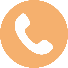 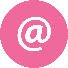 humas@batan.go.id
@humasbatan
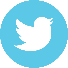 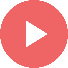 Humas Batan
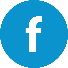 Humas Batan
badan_tenaga_nuklir_nasional
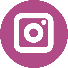 07/09/2021
Jl. Kuningan Barat, Mampang Prapatan Jakarta, 12710
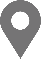 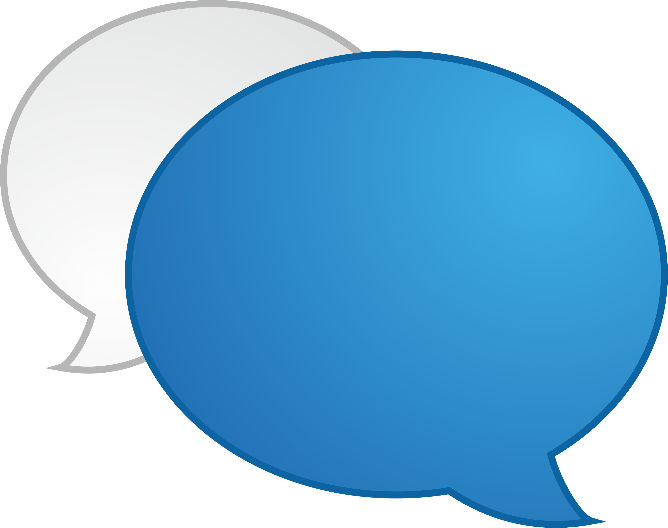 (021) 525 1109 | Fax. (021) 525 1110
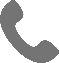 humas@batan.go.id
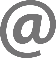 contact us
@humasbatan
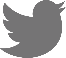 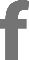 Humas Batan
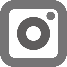 badan_tenaga_nuklir_nasional
Humas Batan
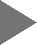 07/09/2021